CODE: GREEN
Bell ringer
Sketch a graph of each.
y = 2x + 5
y = -½x – 3 
y = -4
POLYNOMIALS & RATIONAL FUNCTIONS
GRAPHING QUADRATIC FUNCTIONS
QUADRATICS
CODE: BLUE
QUADRATICS
CODE: BLUE
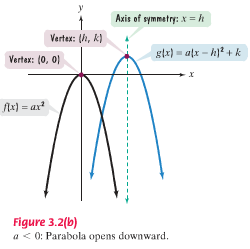 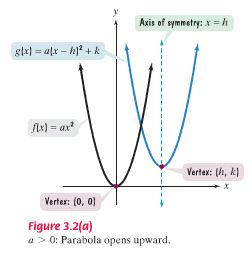 QUADRATICS
CODE: BLUE
QUADRATICS
CODE: BLUE
QUADRATICS
CODE: YELLOW
QUADRATICS
CODE: GREEN
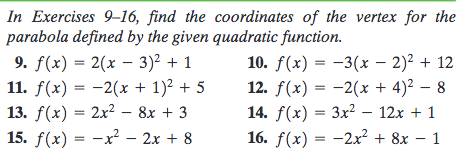 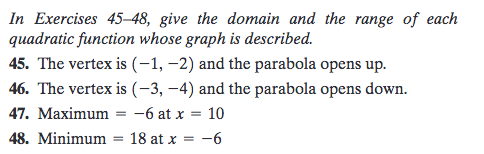